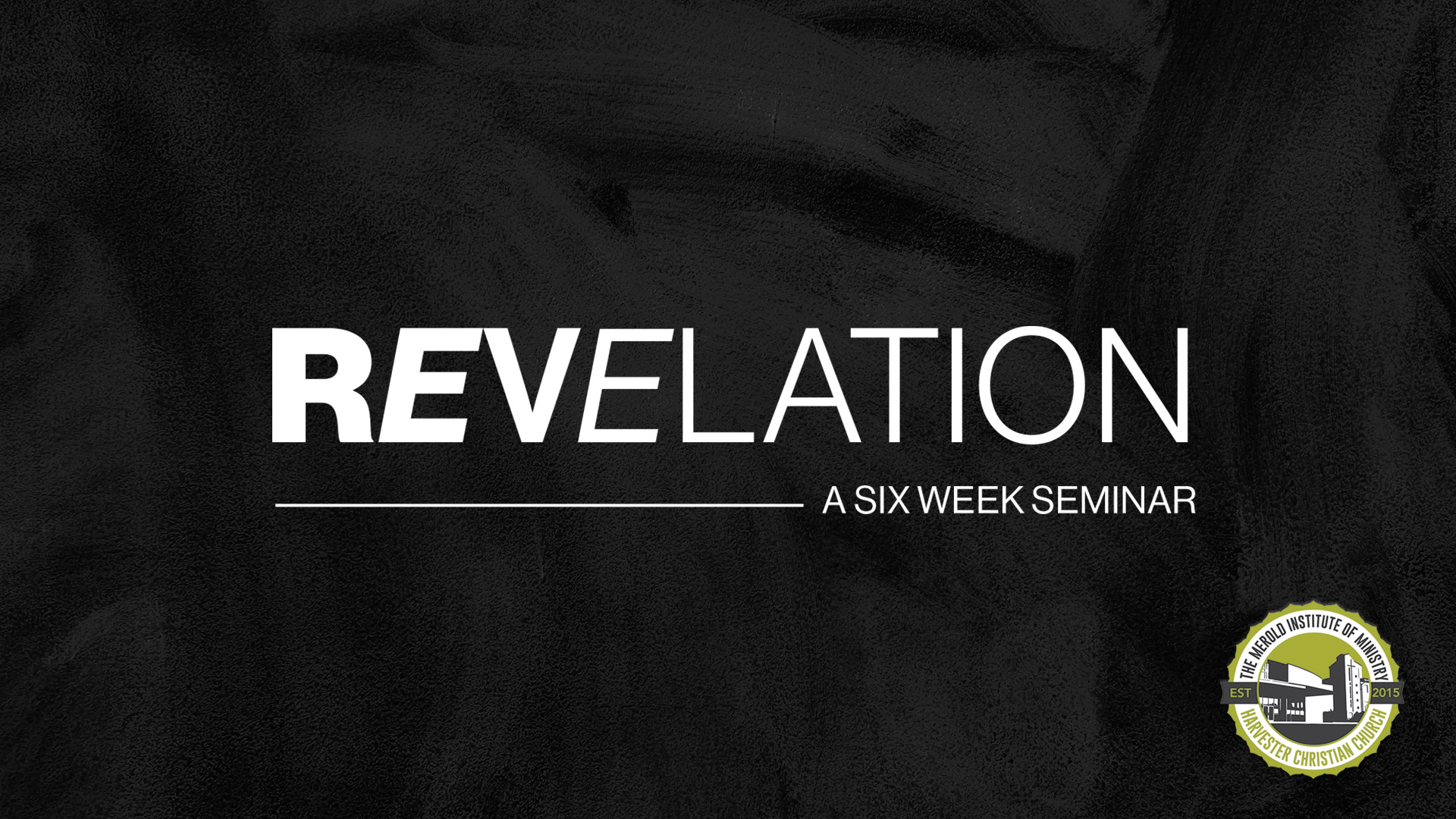 Quick Review of Interpretive Principles
Language and Literature
Structure and Sequence
Time and Audience
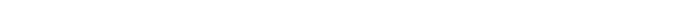 [Speaker Notes: Heading: Bold OR Regular (44 pt)
Text: Regular (36 pt)]
17:1-18 The Great Prostitute and The Beast
V7 tells us, once again, that John’s visions are presented as mysteries
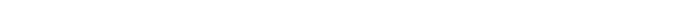 [Speaker Notes: Main Point: Bold (44 pt)
Scripture: Regular (36 pt)
Scripture Reference Regular (36 pt)]
But the angel said to me, "Why do you marvel? I will tell you the mystery of the woman, and of the beast with seven heads and ten horns that carries her."
Revelation 17:7 (ESV)
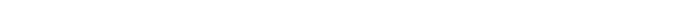 [Speaker Notes: Scripture: Regular (44 pt)
Emphasized Points: Bold (44 pt)
Scripture Reference Regular (36 pt)]
The Identity of the Woman and the Beast
The woman is seated on seven heads, which are seven mountains
The image of the beast in  ch. 13 is rooted in Daniel 7
3x repeated “was, is not, and is to come”
The beast is about to rise from the bottomless pit
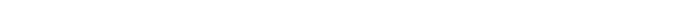 [Speaker Notes: Heading: Bold OR Regular (44 pt)
Text: Regular (36 pt)]
The Identity of the Woman and the Beast
9:1-11 with the 5th trumpet
11:7 the beast rises from the bottomless pit to make war on the saints
20:1-3 Satan is bound and thrown into the bottomless pit for 1,000 years
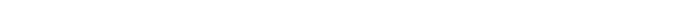 [Speaker Notes: Heading: Bold OR Regular (44 pt)
Text: Regular (36 pt)]
And when they have finished their testimony, the beast that rises from the bottomless pit will make war on them and conquer them and kill them,
Revelation 11:7 (ESV)
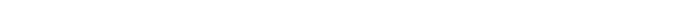 [Speaker Notes: Scripture: Regular (44 pt)
Emphasized Points: Bold (44 pt)
Scripture Reference Regular (36 pt)]
Then I saw an angel coming down from heaven, holding in his hand the key to the bottomless pit and a great chain. And he seized the dragon, that ancient serpent, who is the devil and Satan, and bound him for a thousand years,
Revelation 20:1-3 (ESV)
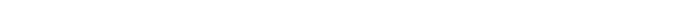 [Speaker Notes: Scripture: Regular (44 pt)
Emphasized Points: Bold (44 pt)
Scripture Reference Regular (36 pt)]
And threw him into the pit, and shut it and sealed it over him, so that he might not deceive the nations any longer, until the thousand years were ended. After that he must be released for a little while
Revelation 20:1-3 (ESV) cont.
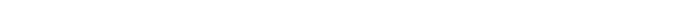 [Speaker Notes: Scripture: Regular (44 pt)
Emphasized Points: Bold (44 pt)
Scripture Reference Regular (36 pt)]
Who are the prostitute and the beast?
The prostitute represents culture that opposes the Lamb, while the beast represents governments that oppose the Lamb
These two are present for the entirety of the time between the 1st and 2nd coming of Jesus
However, they are present in the past, present, and future
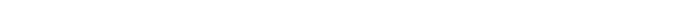 [Speaker Notes: Heading: Bold OR Regular (44 pt)
Text: Regular (36 pt)]
18:1-24 The Fall of Babylon

Babylon is used as a collective moniker that represents culture that opposes God.
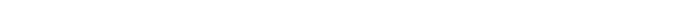 [Speaker Notes: Main Point: Bold (44 pt)
Scripture: Regular (36 pt)
Scripture Reference Regular (36 pt)]
Then I heard a voice from heaven saying, “Come out of her, my people, lest you take part in her sins, lest you share in her plagues;
Revelation 18:4 (ESV)
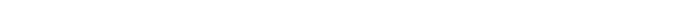 [Speaker Notes: Scripture: Regular (44 pt)
Emphasized Points: Bold (44 pt)
Scripture Reference Regular (36 pt)]
19:1-5 Rejoicing in Heaven

19:1-5 is really the rejoicing in heaven at the fall of Babylon
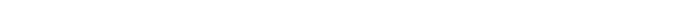 [Speaker Notes: Main Point: Bold (44 pt)
Scripture: Regular (36 pt)
Scripture Reference Regular (36 pt)]
19:6-10 Marriage Supper of the Lamb
The background to this idea comes from the Jewish wedding customs of the day.
Jesus refers to his 2nd coming in the same way in Matthew 25
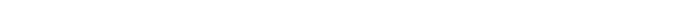 [Speaker Notes: Main Point: Bold (44 pt)
Scripture: Regular (36 pt)
Scripture Reference Regular (36 pt)]
19:11-21 The Rider on the White Horse
The idea of the white horse is a conquering emperor
We are expecting a massive battle, but it is not a battle, but an execution.
THERE IS NO BATTLE!
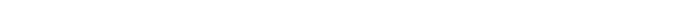 [Speaker Notes: Main Point: Bold (44 pt)
Scripture: Regular (36 pt)
Scripture Reference Regular (36 pt)]
20:1-6 The Thousand Years

What you think about the structure of Revelation will determine what your theology of the end times is-which in turn determines what your theology of the present is!
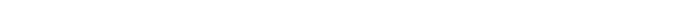 [Speaker Notes: Main Point: Bold (44 pt)
Scripture: Regular (36 pt)
Scripture Reference Regular (36 pt)]
And he seized the dragon, that ancient serpent, who is the devil and Satan, and bound him for a thousand years,
Revelation 20:2 (ESV)
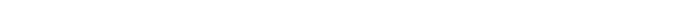 [Speaker Notes: Scripture: Regular (44 pt)
Emphasized Points: Bold (44 pt)
Scripture Reference Regular (36 pt)]
Verse 2 we see more of the symbolism in regards to Satan
Thrown into the pit (Luke 10:18)
Being bound is not the same thing as powerless-it means to be constrained
The purpose is to not deceive the nations, which is associated with the evangelistic work of the church
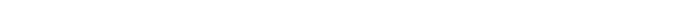 [Speaker Notes: Heading: Bold OR Regular (44 pt)
Text: Regular (36 pt)]
And he said to them, “I saw Satan fall like lightning from heaven.
Luke 10:18 (ESV)
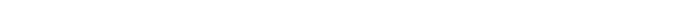 [Speaker Notes: Scripture: Regular (44 pt)
Emphasized Points: Bold (44 pt)
Scripture Reference Regular (36 pt)]
20:7-10 The Defeat of Satan

God and Magog are references to Ezekiel 38 & 39
The devil is finally defeated and thrown into the lake of fire. We’ve seen this before in 14:11
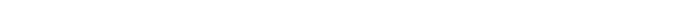 [Speaker Notes: Main Point: Bold (44 pt)
Scripture: Regular (36 pt)
Scripture Reference Regular (36 pt)]
And the smoke of their torment goes up forever and ever and they have no rest, day or night, these worshipers of the beast and its image, and whoever receives the mark of its name.”
Revelation 14:11 (ESV)
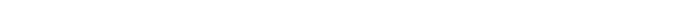 [Speaker Notes: Scripture: Regular (44 pt)
Emphasized Points: Bold (44 pt)
Scripture Reference Regular (36 pt)]
We see 3 “final” battles
16:12-16 where the sixth bowl sees the dragon and the beast and the false prophet release demonic frogs who gather kings of the earth at Armageddon, but there is no battle.
19:17-21 where the beast gathers an army but there is no battle
20:7-10 where Satan gathers forces but there is no battle
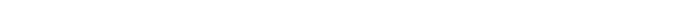 [Speaker Notes: Heading: Bold OR Regular (44 pt)
Text: Regular (36 pt)]
20:11-15 The Great White Throne of Judgement

Notice 6:14 and 20:11
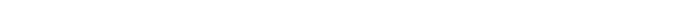 [Speaker Notes: Main Point: Bold (44 pt)
Scripture: Regular (36 pt)
Scripture Reference Regular (36 pt)]
The sky vanished like a scroll that is being rolled up, and every mountain and island was removed from its place.
Revelation 6:14 (ESV)
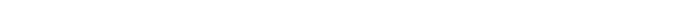 [Speaker Notes: Scripture: Regular (44 pt)
Emphasized Points: Bold (44 pt)
Scripture Reference Regular (36 pt)]
Then I saw a great white throne and him who was seated on it. From his presence earth and sky fled away, and no place was found for them.
Revelation 20:11 (ESV)
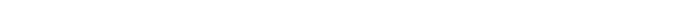 [Speaker Notes: Scripture: Regular (44 pt)
Emphasized Points: Bold (44 pt)
Scripture Reference Regular (36 pt)]
21:1-8 The New Heaven and New Earth
When John says a “new” heaven and earth, it will be something new in nature rather than a new creation. Here we have the climax of the entire Bible, not just Revelation. Verse 3 hearkens back to the Garden of Eden where God walked with them.
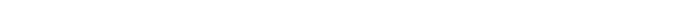 [Speaker Notes: Main Point: Bold (44 pt)
Scripture: Regular (36 pt)
Scripture Reference Regular (36 pt)]
And I heard a loud voice from the throne saying, “Behold, the dwelling place of God is with man. He will dwell with them, and they will be his people, and God himself will be with them as their God.
Revelation 21:3 (ESV)
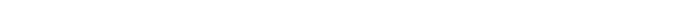 [Speaker Notes: Scripture: Regular (44 pt)
Emphasized Points: Bold (44 pt)
Scripture Reference Regular (36 pt)]
21:9-27 The New Jerusalem
Holy City (v2, 10)
New Jerusalem (v2, 10)
Bride (v2, 9)
The New Jerusalem isn’t a literal city it’s a spiritual people.
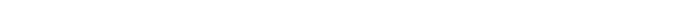 [Speaker Notes: Main Point: Bold (44 pt)
Scripture: Regular (36 pt)
Scripture Reference Regular (36 pt)]
22:1-5 The River of Life
Access was lost to this in Genesis 3, but now we will have everlasting access
It heals the nations (after the judgements!)
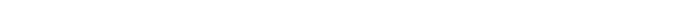 [Speaker Notes: Main Point: Bold (44 pt)
Scripture: Regular (36 pt)
Scripture Reference Regular (36 pt)]
Ch22v6-21 Conclusion
John is told not to seal the words (as opposed to Daniel 12:4)
Heed the warning of v20!
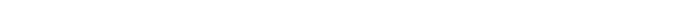 [Speaker Notes: Main Point: Bold (44 pt)
Scripture: Regular (36 pt)
Scripture Reference Regular (36 pt)]
He who testifies to these things says, “Surely I am coming soon.” Amen. Come, Lord Jesus!
Revelation 22:20
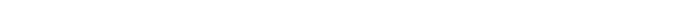 [Speaker Notes: Scripture: Regular (44 pt)
Emphasized Points: Bold (44 pt)
Scripture Reference Regular (36 pt)]
Assignment
Write down what you have learned! 
What observations do you have, what questions do you have, and what is an action statement you can take? Also, send your questions via the QR code for next week.
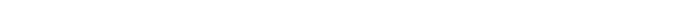 [Speaker Notes: Main Point: Bold (44 pt)
Scripture: Regular (36 pt)
Scripture Reference Regular (36 pt)]
Week 1: Setting the Stage
Week 2: Reading Revelation Informationally Ch 1-7
Week 3: Reading Revelation Informationally Ch 8-11
Week 4: Reading Revelation Informationally Ch 12-16
Week 5: Reading Revelation Informationally Ch 17-22
Week 6: Reading Revelation Theologically & Transformationally
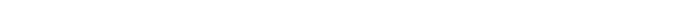 [Speaker Notes: Heading: Bold OR Regular (44 pt)
Text: Regular (36 pt)]
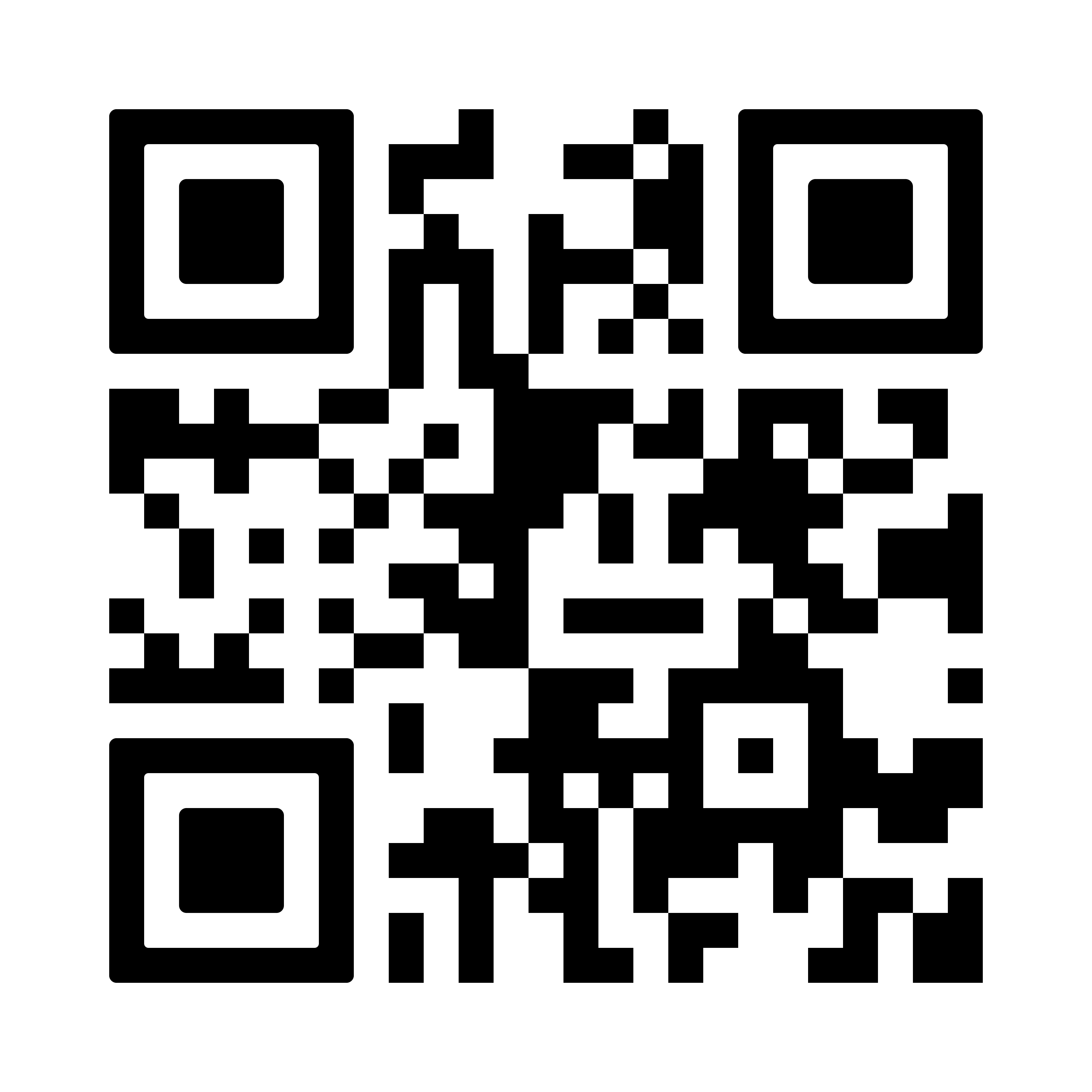 Got questions?